大学生協 カタログショッピングの
注文システムをご利用ください
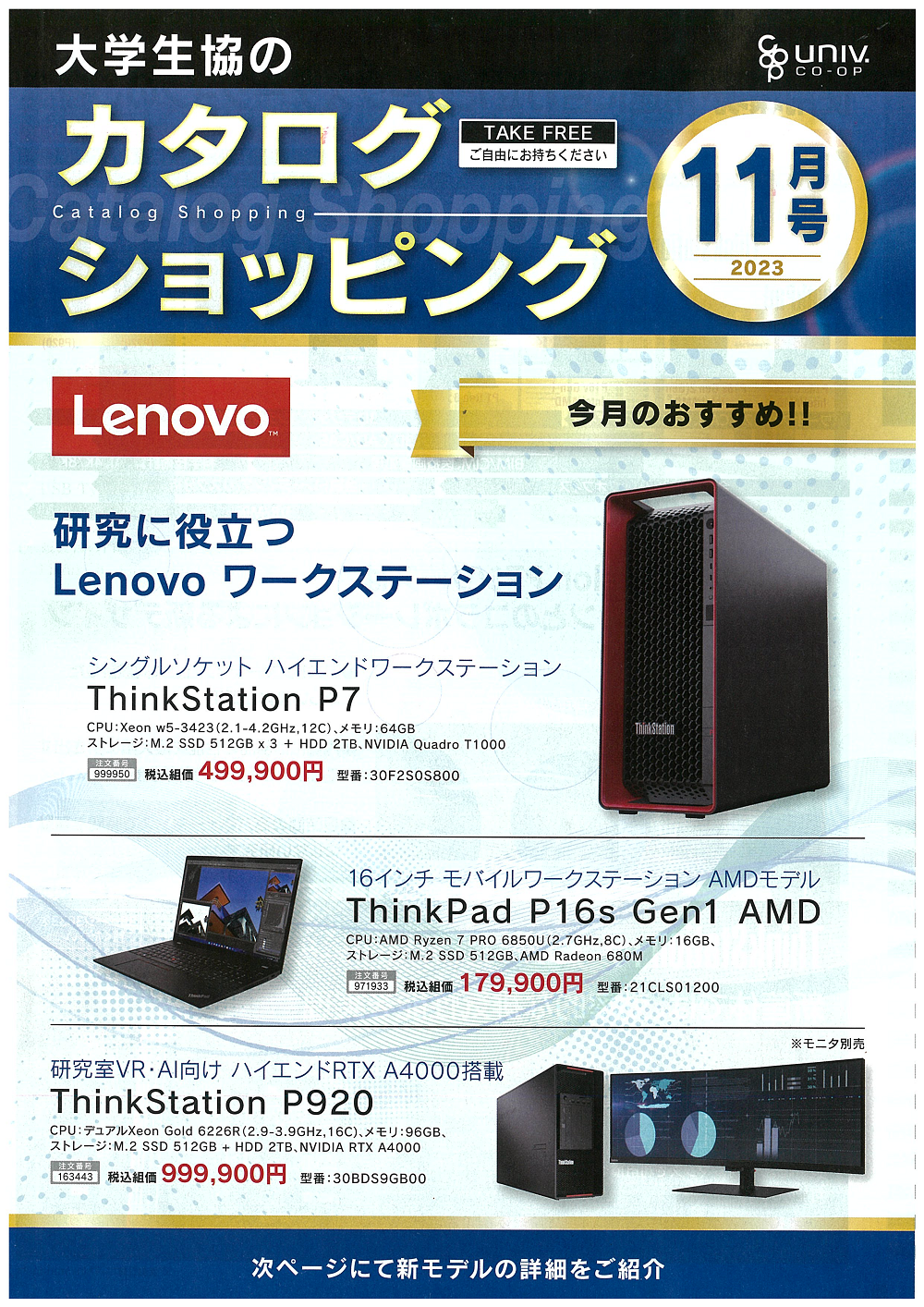 2023年
10月～
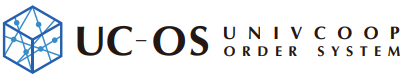 （ユーコス）
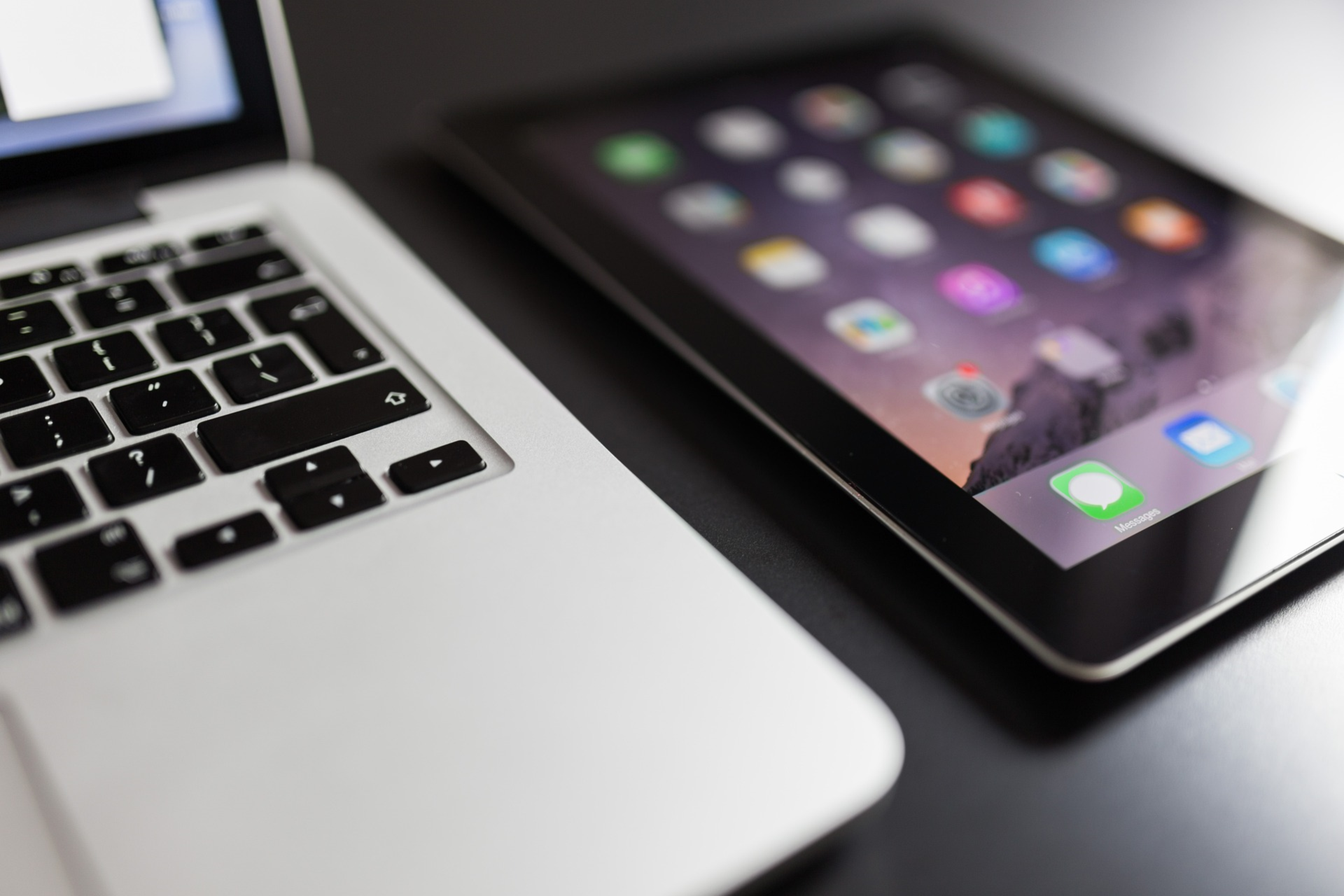 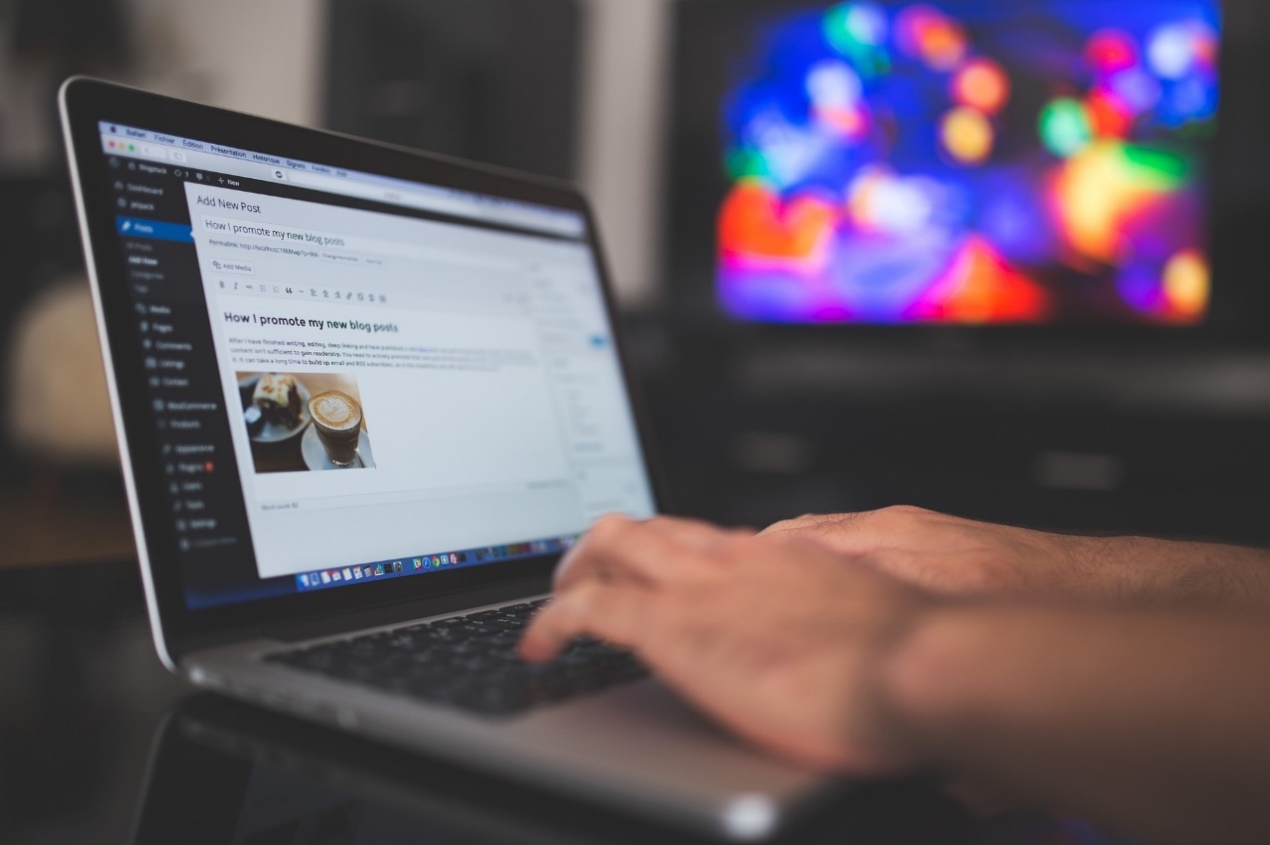 ★ご注文いただける商品がこれまでよりも大幅に増えております。
★AppleやPanasonicなど商品価格が分かります。
★在庫の状況が○=潤沢 ▲=僅少 ×=品切 の表示で把握できます。
★サイト内でご自身で生協の見積書を作成することができます。
【2023年10月以前のカタログショッピングwebサイトをご利用の皆様へ】
　　◆商品情報をご覧になるには、必ず会員登録が必要です。　　◆カタログショッピングWEBサイトのユーザーIDは自動で移行できません。
　　◆新しい会員規約等をご確認のうえ、登録申し込みをお願いいたします。
　　◆商品のお届け、およびお支払いは店舗のみとなります。
　　　　システム内での決済および自宅配送の機能は新しいシステムにはございません。
　　　　店舗以外でのお受け取りをご希望の場合は、ご登録いただいた店舗へご相談ください
お願い：
ご利用にはご登録をお願いたします。
カタログショッピングWEBサイトのユーザーIDは自動で移行できません。
新しい会員規約等をご確認のうえ、登録申し込みをお願いいたします。
① 「個人情報の取り扱い」と「UC-OS会員規約」をご確認いただき、
　　　　　　　　　　　　　　　　　　　　　　裏面の同意欄に✓マークをご記入ください。

② お名前・メールアドレス・その他必要事項をご記入し 生協店舗へご提出ください。
　　※大学発行の公式アドレス（@suac.ac.jp）で登録をお願いします。
　　　　　　　　　　　　
③ 生協店舗にて登録を行います。
　　店舗システムの方で登録が完了いたしましたら、ご登録のメールアドレスにログイン用の
　　初期パスワードとＵＲＬが自動で配信されます。

④ 送付されたURLをクリックし、登録のメールアドレスと初期パスワードでログインください。
　 ログイン後、マイページでパスワードの変更登録を行ってください。
　　※変更されたパスワードはお忘れのないように大切に管理してください。
【 ご登録の流れ 】
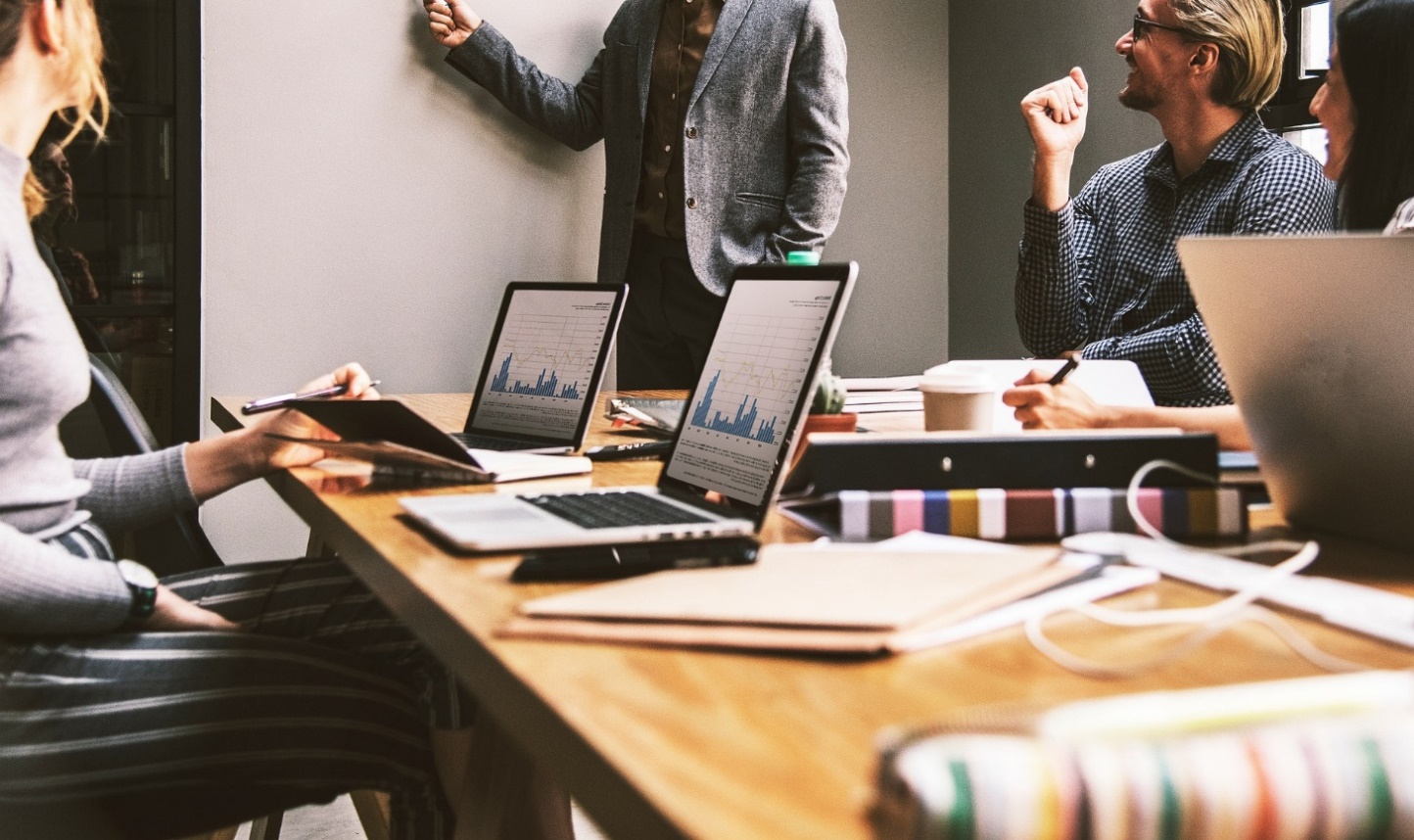 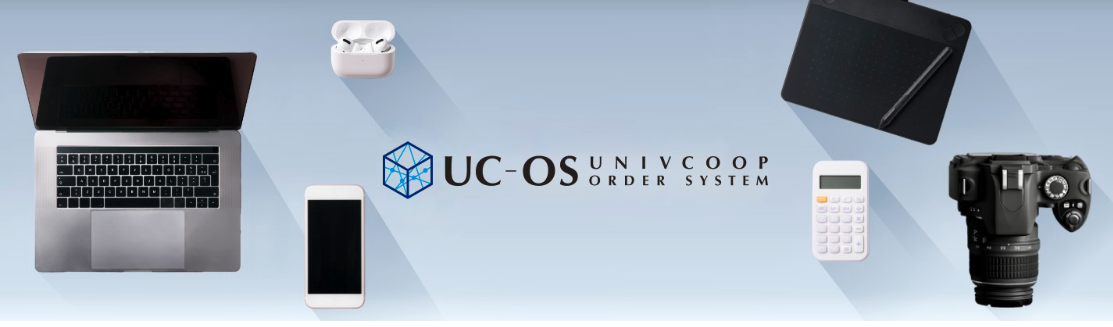 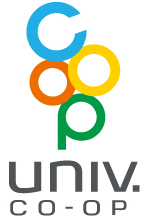 お問い合わせは
静岡文化芸術大学生活協同組合（SUAC生協）
TEL：053ｰ453ｰ5702　FAX：053ｰ415ｰ8266　内線：7213　
Email：s-suac@univcoop-tokai.jp
【 UC-OS会員規約 】
この会員規約（以下「本規約」といいます。）は、大学生協が運営するサービス「全国共同仕入れ商品発注フロントシステム」（以下「UC-OS」といいます。）をご利用いただく際の諸条件を定めるものです。
【第１章総則】
第１条（定義）
「本サイト」とは、大学生協が運営する商品注文システム「UC-OS」をいいます。
「会員」とは、本規約に同意の上、第４条より会員登録を行った者をいいます。
「本サービス」とは、本サイトでの当生協が会員に対して提供するすべてのサービスを指します。

第２条（本規約の適用）
当生協は、本規約に基づき本サービスを提供します。会員は、本サービスを利用する場合は、本規約の定めに従うものとします。
本規約は、本サービスの提供及び利用に関する会員と当生協間の合意となるものです。
本規約の一部が法令の変更又は裁判所の判断等によって違法又は無効とされた場合でも、本規約のその他の部分は有効に存続するものとします。

第３条（本規約の改定）
当生協は、本サービスの充実・合理化、会員の便宜向上、社会経済状況の変化への対応その他サービスの円滑な実施のための必要がある場合に、本規約を変更することができます。
この場合、当生協は、本規約を変更する旨、変更後の本規約の内容及び変更の効力発生日について、変更の効力発生日までの間に次に定める方法を適宜活用して、会員への周知を図ります。
① Web サイトへの掲示
② 当生協が定める適切な方法

【第２章会員】
第４条（会員登録）
本サービスの利用を希望する者は、あらかじめ本サービスへの会員登録を行うものとします。
会員登録は、本サービスを利用する本人が行うものとします。代理による登録はできません。
会員登録のID は、メールアドレスとします。同じアドレスで複数登録することはできません。
当生協は、第１１条に基づいて会員登録を抹消された者による会員登録、並びに本条の定めに従わない会員登録を拒否することができるものとします。

第５条（登録内容の変更・退会の届出）
会員は、会員情報の登録内容に変更が生じた場合、及び退会を希望する場合には、遅滞なく当生協に届出を行うものとします。
登録内容の変更が適切に行われない場合、当該会員による本サービスの利用に支障が生じる場合があります。
会員は、退会後は、会員登録をすることにより利用可能となった本サービスを利用することができなくなります。

【第３章商品の注文等】
第６条（商品の注文・価格）
会員は、本サイトの商品を注文することができます。注文後、商品は指定した当生協の店舗に届きます。
個々の商品の利用に関する契約は、会員が注文した商品が倉庫から出荷確定した時点で成立するものとします。
注文の状況は、本サイトのマイページの注文履歴の「ご注文状況」にて確認できます。
商品の注文は、会員本人が行うものとします。
商品の価格は、注文時点の価格とします。
契約の成立後は、会員の都合による注文のキャンセル又は返品はできません。

第７条（商品の詳細）
本サイトの商品カラーは、ご使用のモニターによって異なることがあります。商品の写真は参考程度にご覧ください。
本サイトの商品写真には実際にお使いになる場合のイメージとして、商品以外の写真等を掲載している場合がございます。
本サイトの商品について品切れが発生する場合があります。本サイトの商品の価格・仕様及び外観は予告なく変更される場合があります。

【第４章会員の遵守事項】
第８条（会員ID 及びパスワードの管理）
会員は、会員登録の際に自ら設定した会員ID 及び当生協が付与し、又は自ら設定したパスワードを第三者に譲
渡、貸与、開示してはなりません。また、ID 及びパスワードの漏洩や第三者による不正使用のないよう適切に管
理するものとします。
当生協は、会員により登録された情報を使用して本サービスが利用された場合、これにより会員に損害が生じた
場合でも、その責任を負わないものとします。

第９条（禁止事項）
会員は、本サービスを利用するに当たり、次の行為を行わないものとします。
（1）当生協又は関連団体に不利益又は損害を与える行為
（2）他の会員に対して不利益又は損害を与える行為
（3）公序良俗に反する行為
（4）法令に違反し、又は違反する恐れのある行為
（5）犯罪行為又は犯罪の恐れがある行為
（6）営業活動及び営利を目的とした行為
（7）虚偽の情報を登録する行為、又は自己以外の名義で注文する行為
（8）UC-OS の運営を妨げ、又は妨げる恐れのある行為
（9）UC-OS の信用を毀損する行為
（10）会員登録希望者又は会員の登録情報を不正に利用する行為
（11）その他当生協が不適切と判断する行為

第１０条（譲渡禁止）
会員は、本規約に基づく権利及び義務の全部又は一部を第三者に譲渡し、若しくは承継させ、又は担保の用に供
することはできません。
【第５章その他】

第１１条（会員登録の抹消）
当生協は、会員が以下の各号の一つにでも該当した場合、会員に通知することなく、該当した時点で直ちにその
会員が注文した商品の利用契約を解除し、会員登録を抹消し、全ての本サービスの利用を終了させることができ
るものとします。
(1)第９条各号に定める禁止事項に該当する行為を行った場合
(2)前号に定める以外に、本規約に違反し、当生協から相当の期限を定めて催告したにもかかわらず是正しない場合
(3)過去に本条に基づき会員登録が抹消されたことが判明した場合
これにより、会員登録が抹消された場合においても、会員は本規約に基づいて既に発生した義務の履行責任を免
れないものとします。
当生協は、１８ヶ月以上にわたって本サイトでのログイン（会員ＩＤ・パスワードを入力してのアクセス）の履
歴がない会員については、その会員に通知の上、会員登録を抹消することができるものとします。なお、本項に
より会員登録が抹消された場合は、第４条に定める会員登録を行うことにより、再度、本サービスを利用するこ
とができます。

第１２条（本サービスの内容変更、中断及び終了）
当生協は、本サイトにて会員への予告を行った上で、本サービスの内容を随時追加、改廃その他の方法で変更す
ることがあります。
当生協は、本サービスを運営するためのシステムの保守点検や障害の発生、火災・停電等の事故、地震・洪水等
の災害、戦争・暴動その他の理由により、本サービスの提供を中断することがあります。この場合、当生協は、
可能な限り本サイトにて会員への予告を行うものとします。
当生協は、業務上あるいは技術上の理由により、本サービスを終了することができるものとします。この場合に
は、当生協は、終了の１ヶ月前までに本サイトにて会員への予告を行うものとします。

第１３条（個人情報）
当生協は、本サービスを通じて取得する会員等の個人情報を、別途定める個人情報保護方針に基づき取り扱いま
す。

第１４条（免責及び損害賠償）
当生協は、当生協が本規約に従って本サービスを提供している限りにおいて、本サービスを利用したことにより、
又は本サービスを利用できなかったことにより会員に生じた損害について、会員に対して一切責任を負いません。
当生協が本規約に違反したことにより会員に対して損害賠償責任を負う場合、その賠償額は会員が本サービスの
利用に関連して当生協に支払った金額の合計額を上限とします。但し、当生協に故意又は重大な過失がある場合
はこの限りではありません。
会員が第９条に定める禁止事項に違反する行為を行った場合において、当生協ないし第三者に損害が発生した場
合、その会員は、当生協ないし第三者に対し損害を賠償すべき義務を負うものとします。

第１５条（通知）
当生協からの会員に対する通知及び問い合わせは、登録された電子メールアドレスへの電子メールの送信により
行うものとします。会員に対する通知は、会員の電子メールアドレスを管理するサーバに到達した時をもって、
完了したものとみなします。

第１６条（準拠法）
本規約の効力及び解釈については、日本法を準拠法とします。

第１７条（管轄裁判所）
本サービス及び本規約に関する一切の紛争については、訴額に応じて、当生協を管轄している裁判所を第一審の
専属的合意管轄裁判所とします。
以上
校費利用におススメのWebサイト登録のうえご利用ください
＜校費御用聞きサービス（大学生協WEB見積サービス）＞
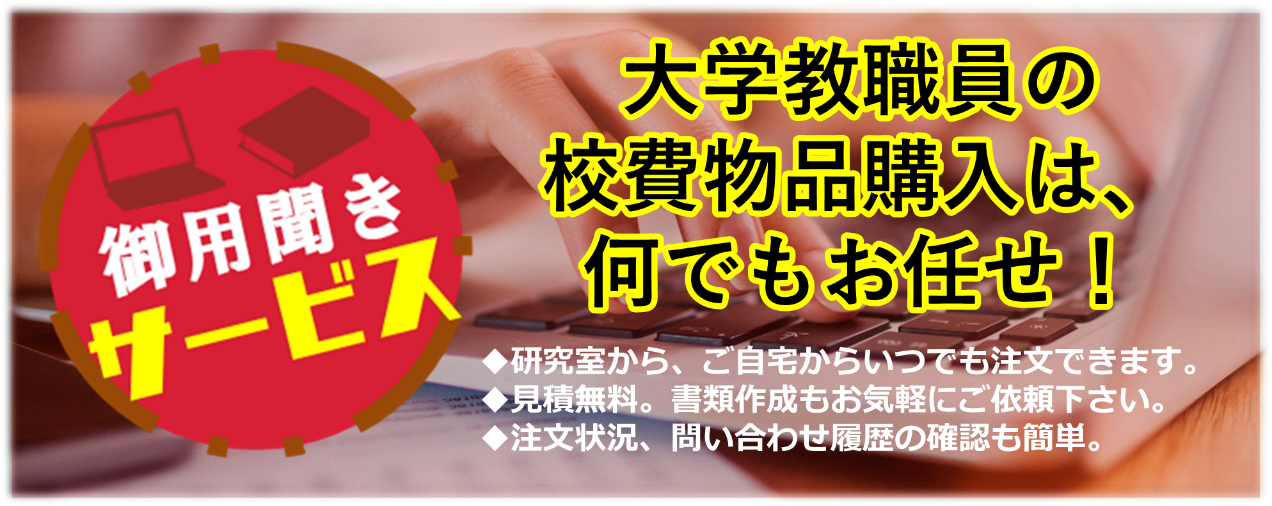 ご注文、見積など専用WEBサイトでお手軽にご依頼いただけます。夏休み、春休みの店舗休業期間中でもサポートセンターにて対応いたします。過去の注文履歴、問い合わせ履歴も確認できます。
https://www.c3system.cloud/5124
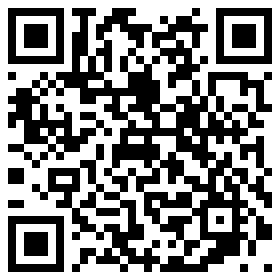 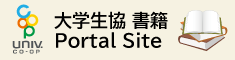 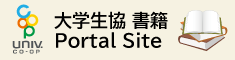 ＜大学生協書籍Portal Site＞大学生協が取り扱っている書籍サイトです。和書、洋書、雑誌、電子書籍の各サイトからご注文できます。
https://online.univ.coop/book_front/
※オープンは6月1日（土）からです
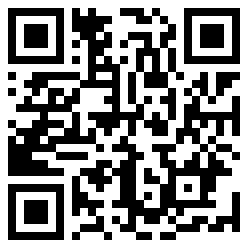 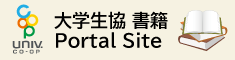 ※「大学生協の書籍オンラインサイト」は2024年12月末をもって終了します。6月から和書のご注文は「Honya Club」をご利用ください。Honya ClubはPortal Site内よりお入りください。なお会員登録情報や購入履歴は引継がれないのでご注意くだささい。
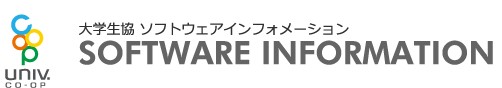 ※ご注文は校費御用聞きサービスを
ご利用ください
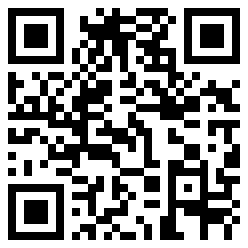 ＜大学生協ソフトウェアインフォメーション＞一般的なソフトから専門ソフトまで幅広く取り扱っております。
https://software.univcoop.or.jp/
※カスタマイズ後、ご注文は校費御用聞きサービスを
ご利用ください
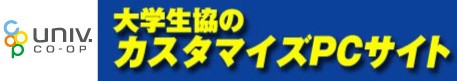 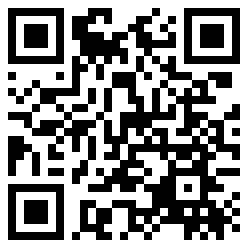 ＜大学生協のカスタマイズPCサイト＞利用目的に合わせてPCをオリジナルカスタマイズできます。
Apple、Panasonic、DELL、hp、NEC、富士通などhttps://custompc.univcoop.or.jp/index.html